《上海能源信息报》
ENERGY INFORMATION
上海市能源研究会 主办 上海交通大学能源研究院  协办
  2019年3月30日    电子版第十九期（总第310期）
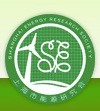 中国能源
未来方向
国家完善风能、光伏等新能源综合利用标准体系
国家标准化管理委员会印发了《2019年全国标准化工作要点》提出，2019年全国标准化工作主要包括深化标准化工作改革，建设更加科学合理的标准体系；全面提升标准水平，建设更加先进适用的标准体系；着力强化标准实施与监督，建设更高效能的标准体系；大力推进国际标准化工作，建设更加开放兼容的标准体系；提升标准化基础能力水平，建设更加保障有力的标准体系等五大方面。《2019年全国标准化工作要点》
2019年是建国70周年，是决胜全面建成小康社会关键之年，是深化标准化工作改革第三阶段开局之年，也是标准体系建设之年。今年标准化工作的总体思路是：以习近平新时代中国特色社会主义思想为指导，全面贯彻党的十九大和十九届二中、三中全会以及中央经济工作会议精神，紧紧围绕统筹推进“五位一体”总体布局和协调推进“四个全面”战略布局，坚持新发展理念、坚持战略引领、法治先行，坚持改革创新、协同推进，坚持科学管理、服务发展，以建设推动高质量发展标准体系为中心，持续深化标准化工作改革，着力提升标准化水平，不断完善标准体系，强化标准实施与监督，加强标准化支撑保障，为促进经济社会平稳健康发展作出新贡献。
扎实推进“中国标准2035”研究,充分发挥中国工程院国家高端智库作用，吸收更多科技、产业、社会治理等方面专家深度参与研究，加强项目研讨交流,听取政府部门、行业组织、科研院所、企业等方面的意见建议，强化与国际国外标准化组织机构的交流研讨。基于项目研究成果，抓紧编制标准化战略纲领性文件,
持续推进国家标准精简优化,加强强制性国家标准的管理，健全强制性国家标准制修订和实施监督工作体制机制,推动强制性国家标准“取消条文强制实施全文强制”“不再署名起草单位和起草人”“标准中增设实施信息反馈渠道”等改革举措。大力推进强制性标准整合精简，推动仍需强制的行业标准、地方标准整合为强制性国家标准按照“优化结构、严控增量，减少存量”的原则，加大推荐性国家标准整合修订力度，在技术成熟度高、市场竞争充分、行业自律较好的领城，探索推动一般性产品标准退出国家标准序列，优化国家标准体系结构，研究推进推荐性国家标准起草单位和起草人署名制度改革，增强推荐性国家标准公益属性。
国家发展改革委办公厅关于发布“百家” 重点用能单位名单的通知
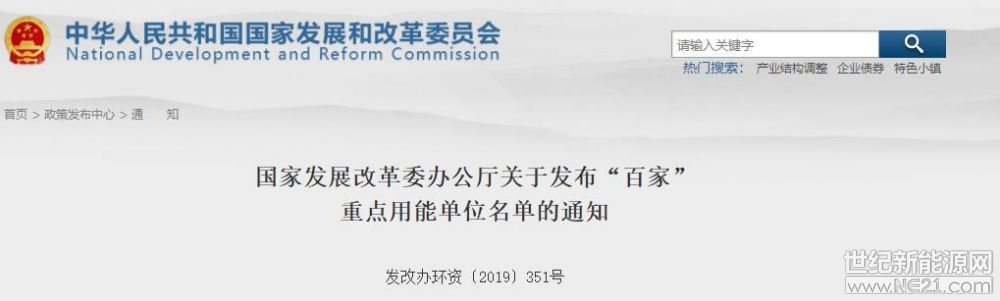 各省、自治区、直辖市、新疆生产建设兵团发展改革委，有关地区工信厅、能源局：
按照我委印发的《关于开展重点用能单位“百千万”行动有关事项的通知》（发改环资〔2017〕1909号）要求，各地区将本地区重点用能单位名单报至我委，我委会同有关部门对有关名单进行了审核，确定了99家重点用能单位作为“百家”重点用能单位（全国能耗最高的一百家左右重点用能单位）。现将“百家”重点用能单位名单予以发布，并就有关工作通知如下。
         一是请各省级节能主管部门会同有关部门尽快分解下达“百家”重点用能单位能耗总量控制和节能目标。
        二是请各省级节能主管部门会同有关部门研究制定本地区重点用能单位节能目标责任考核实施方案，组织开展“百家”重点用能单位考核并公布考核结果，考核结果报我委备案。
        三是请各地区加强重点用能单位节能管理，指导和督促本地区重点用能单位落实《节约能源法》《重点用能单位节能管理办法》要求的各项节能措施，提高能源利用效率，完成本地区能耗“双控”目标。
                                                                                                                                     国家发展改革委办公厅
                                                                                                                                         2019年3月18日
                                                                                                                                     来源；世纪新能源网
˂ 1 ˃   国际能源动态                                  能  源  信  息
江苏南京：江北、六合两处垃圾焚烧发电厂今年开建
现状：全市生活垃圾产生量8000吨/日，实际总处理能力7800吨/日

        未来：两处垃圾焚烧发电厂建成投用后，总设计规模将达9000吨/日

        从源头推行垃圾分类，是实现减量化、资源化、无害化处理的最大出路。

        南京目前生活垃圾日产生量已接近8000吨，预测到“十三五”末将超过9000吨，而目前全市垃圾焚烧实际总处理能力为7800吨/日，因此还有少部分生活垃圾不得不采取填埋方式处理。记者从城管部门获悉，今年南京市将开工建设江北生活垃圾焚烧发电厂二期、六合生活垃圾焚烧发电项目，建成投用后，全市所有垃圾焚烧发电厂的总设计规模将达9000吨/日，可以实现生活垃圾全量焚烧发电。

        在南京市江南生活垃圾焚烧发电厂一期和二期厂房里，透过玻璃墙可以看到，两个巨大的垃圾仓堆成了小山丘。垃圾仓上方，巨型吊机八爪鱼一样的给料斗不断地将垃圾往上堆，最终送入焚烧炉通过高温焚烧发电。“一期刚建成时，设计规模为每天2000吨，能满足处理需求了。前两年二期投用，日处理能力又增加了2000吨，现在也是全天候运行。”该厂相关负责人说，生活垃圾产生量增速很快，必须再新建焚烧发电厂。

        市城管局相关负责人介绍，南京市生活垃圾无害化处理率已达100%，其中90%以上用来焚烧发电。目前运行的江南生活垃圾焚烧发电厂一期、二期，江北生活垃圾焚烧发电厂一期以及高淳生活垃圾焚烧发电厂，设计规模共达6500吨/日。按焚烧发电厂实际处理规模可达设计规模的1.2倍测算，实际总处理能力可达7800吨/日。但综合预测的“十三五”末生活垃圾日产生量，如果不再建新的处理设施，垃圾焚烧处理将存在较大缺口。“未来江北、六合两处垃圾焚烧发电厂建成投用后，全市生活垃圾焚烧处理的总设计规模将从现在的每天6500吨提升到9000吨，满足全量焚烧的要求。”该负责人说。

        面对日益增多的生活垃圾，普遍推行源头分类，是实现减量化、资源化、无害化处理的最大出路。2017年南京被纳入全国先行实施生活垃圾强制分类的46个城市之一，当年底党政机关率先推行生活垃圾强制分类，去年全市全面推进生活垃圾分类。截至去年底，全市已启动和开展垃圾分类小区1000余个、单位2000余个、行政村600余个，农村建成有机垃圾资源化处理点150个，全市有30余个单位、9个农贸市场设置了小型处理机就地处理餐厨废弃物和果蔬垃圾，各区都建立了有害垃圾、可回收物、厨余垃圾收运专线和大件垃圾预约回收平台。

        餐厨垃圾集中处理今年也将实现“零突破”。市城管局相关负责人透露，今年南京市计划建成江北废弃物综合处置中心和溧水餐厨垃圾处理厂，力争开工建设江南餐厨垃圾处理厂，补齐一直以来南京没有成规模的厨余垃圾集中处理设施这块短板，“今年两处餐厨垃圾处理设施建成投用后，全市将新增餐厨垃圾日处理能力350吨，从而提升南京餐厨垃圾的无害化、资源化处理水平。”
来源：中国能源网
˂ 2 ˃   国内能源动态                                  能  源  信  息
风电、光伏发电平价上网时代到来！
1月9日，国家发改委、国家能源局发布关于积极推进风电、光伏发电无补贴平价上网有关工作的通知，将开展平价上网项目和低价上网试点项目建设，优化平价上网项目和低价上网项目投资环境，保障优先发电和全额保障性收购，促进风电、光伏发电通过电力市场化交易无补贴发展。

        通知指出，随着风电、光伏发电规模化发展和技术快速进步，在资源优良、建设成本低、投资和市场条件好的地区，已基本具备与燃煤标杆上网电价平价(不需要国家补贴)的条件。

        通知发布了推进风电、光伏发电无补贴平价上网的12项措施，包括：

         一是开展平价上网项目和低价上网试点项目建设，有关项目不受年度建设规模限制。

        二是优化平价上网项目和低价上网项目投资环境。地方政府能源主管部门可出台一定时期内的补贴政策，仅享受地方补贴的项目仍视为平价上网项目。有关地方部门对平价上网项目和低价上网项目在土地利用及土地相关收费方面予以支持，优先利用国有未利用土地，鼓励按复合型方式用地，降低项目场址相关成本。

        三是保障优先发电和全额保障性收购。经核定的优先发电计划可在全国范围内参加发电权交易(转让)，交易价格由市场确定。

        四是促进风电、光伏发电通过电力市场化交易无补贴发展。两部委组织开展分布式发电市场化交易试点工作。鼓励在国家组织实施的社会资本投资增量配电网、清洁能源消纳产业园区、局域网、新能源微电网、能源互联网等示范项目中建设无需国家补贴的风电、光伏发电项目，并以试点方式开展就近直接交易。

        五是创新金融支持方式。国家开发银行、四大国有商业银行等金融机构应根据国家新能源发电发展规划和有关地区新能源发电平价上网实施方案，合理安排信贷资金规模，创新金融服务，开发适合项目特点的金融产品，积极支持新能源发电实现平价上网。同时，鼓励支持符合条件的发电项目及相关发行人通过发行企业债券进行融资，并参考专项债券品种推进审核。
风电、光伏发电平价上网时代到来！
国家发展改革委和国家能源局近日下发的《关于积极推进风电、光伏发电无补贴平价上网有关工作的通知》（下称《通知》）提出，各地区要认真总结本地区风电、光伏发电开发建设经验，结合资源、消纳和新技术应用等条件，推进建设不需要国家补贴执行燃煤标杆上网电价的风电、光伏发电平价上网试点项目。
        《通知》提出，在资源条件优良和市场消纳条件保障度高的地区，引导建设一批上网电价低于燃煤标杆上网电价的低价上网试点项目（下称“低价上网项目”）。各级地方政府能源主管部门可会同其他相关部门出台一定时期内的补贴政策，仅享受地方补贴的项目仍视为平价上网项目。
在补贴政策和标杆电价的双重保护下，近年来我国光伏行业扩张迅速，补贴总额也不断加码。国家能源局相关负责人此前表示，随着光伏装机快速攀升，补贴缺口持续扩大。目前我国可再生能源发电补贴缺口已超过1200亿元，新形势下，需要引导市场和行业调整发展思路，将光伏发展重点从扩大规模转到提质增效上来，减少补贴依赖。
        有业内人士表示，与2020年之后的真正的平价上网相比，现阶段无补贴平价上网项目仍然享受除国补外一系列政策优惠措施。长远来看，这对行业和企业都是利好政策，关键还是要看实施力度和落地情况。

        《通知》对项目投资环境也提出了要求。比如，有关地方政府部门对平价上网项目和低价上网项目在土地利用及土地相关收费方面予以支持，做好相关规划衔接，优先利用国有未利用土地，鼓励按复合型方式用地，降低项目场址相关成本等。

        《通知》提出，对风电、光伏发电平价上网项目和低价上网项目，电网企业应确保项目所发电量全额上网，并按照可再生能源监测评价体系要求监测项目弃风、弃光状况。如存在弃风弃光情况，将限发电量核定为可转让的优先发电计划。经核定的优先发电计划可在全国范围内参加发电权交易（转让），交易价格由市场确定。电力交易机构应完善交易平台和交易品种，组织实施相关交易。

        《通知》还明确了金融支持措施。国家开发银行、四大国有商业银行等金融机构应根据国家新能源发电发展规划和有关地区新能源发电平价上网实施方案，合理安排信贷资金规模，创新金融服务，开发适合项目特点的金融产品，积极支持新能源发电实现平价上网。同时，鼓励支持符合条件的发电项目及相关发行人通过发行企业债券进行融资，并参考专项债券品种推进审核。
                                                                                                                              
                                                                                                                                     来源：中国能源网
˂ 3 ˃   新能源与动态                                 能  源  信  息
新能晚报中环投建25GW单晶硅项目；
           亿利洁能拟发债20亿
光伏

1.3月19日，中环股份发布公告称，鉴于公司在太阳能用硅材料领域先进的技术及管理优势，以及公司与呼和浩特市人民政府自2009年以来的良好合作基础，本着互惠互利、共同发展原则，双方就投资建设“中环五期25GW单晶硅项目”达成合作，打造全球最大的高效太阳能用单晶硅生产基地。

2.3月19日，新京报记者自上交所获悉，亿利洁能股份有限公司（下称“亿利洁能”）拟公开发行2019年公司债券，拟发行金额20亿元，目前项目状态为已受理，更新日期为3月19日。

储能

3.3月18日，买车网获悉，小鹏汽车宣布，布局北京、上海、广州、深圳和武汉五座城市共计30座超级充电站正式投入运营。目前，小鹏汽车已在十多个一二线城市完成签约100座超级充电站，并将于2019年底前在近30个城市投入运营近200座超级充电站。

4.华北能监局日前通知，华北电力调峰辅助服务市场自试运行以来，充分发挥了市场资源优化配置作用，有力促进了华北电网新能源消纳，决定华北电力辅助服务市场运行时间延长至2019年4月30日。

风电

5.今日宁波东方电缆股份有限公司（以下简称“东方电缆”）发布公告称，收到招标代理机构华能招标有限公司的《中标通知书》，确认东方电缆为华能灌云及华能江苏大丰扩建100MW海上风电2个项目的中标单位。

6.2019年3月19日晚，挪威创新署与中国可再生能源学会风能专业委员会在挪威驻华大使馆官邸举办中挪风电行业合作交流高层联谊会，期间举行了中挪风电领域合作谅解备忘录签约仪式，挪威驻华大使馆领导、挪威和国内风电领军企业高层代表参加。

环保

7.近日，浙江省政府印发《浙江省贯彻落实国家海洋督察反馈意见整改方案》。《整改方案》明确，浙江将全面落实围填海严管严控政策，严管严控新增围填海。除国家重大战略项目外，全面停止新增围填海项目审批，加强滨海湿地保护。禁止在重点海湾、海洋自然保护区、水生生物自然保护区等地区填海，严格限制在生态脆弱敏感区、自净能力差的海域实施围填海。
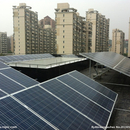 8.重庆市近日印发《重庆市农业农村污染治理攻坚战行动计划实施方案》（以下简称《实施方案》），将从六大方面开展农业农村污染治理攻坚，分别是农村饮用水水源保护、农村生活垃圾治理、农村生活污水治理、养殖业污染治理、种植业污染治理、提升农业农村环境监管能力等。

电采暖

9.近日，山西兴县2019年煤改电工作推进会在经信局会议室召开。会议宣布，今年将首批完成3000余户“煤改电”清洁取暖改造。

10.3月18日，天津市静海区唐官屯镇乡间的小路上，国网天津市电力公司工作人员正在用吊车将15米长的水泥电杆立在路旁。近日，该公司启动了2019年“煤改电”工作。
编委会主任：黄震
副主任：王经、章树荣、潘新
执行编辑：郝存
编辑：胡静、牛刚、任庚坡、刘惠萍、贾志海、洪春华、方树、蔡子明、陈晖、王德忠、朱汉雄
编辑部地址：上海闵行区东川路800号能源研究院206室
邮编：200240
电话：021-34204310
˂ 4 ˃   新能源与动态                                  能  源  信  息